Conclusions
Biological stimulants increase  production and legume composition
 		17% stand alone bio-stimulant Soil & Seed 		60% with bio-activated P (BAP)			 	120% combined Soil & Seed + BAP
85% increase in legume content
Soil & Seed Biostimulant
3000
+ 17%
+ 16%
2000
DM kg/ha
1000
0
Nil
SS 4
SS 8
SS 12
Bio-activated P + Soil and Seed
5000
+ 120%
4000
+ 60%
3000


2000


1000


0
DM kg/ha
Nil
BAP
BAP + SS 4	BAP + SS 8 BAP + SS 12
Pasture Composition
125

100

75

50

25

0
Nil	SS 4	SS 8	SS 12
Weeds Legumes Grasses Bare
% Cover
BAP	BAP + BAP + BAP + SS 4	SS 8	SS 12
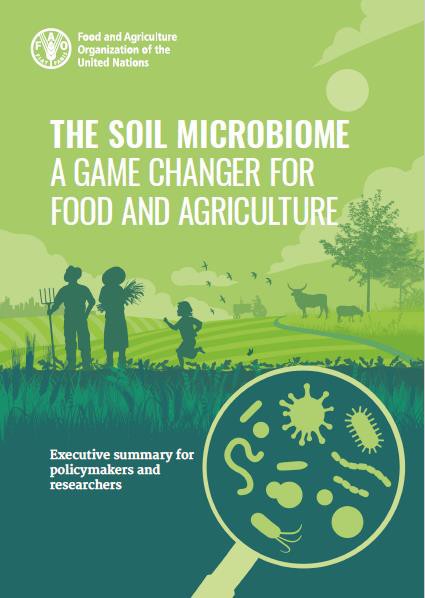 BioAg Stimulants
Increased yields:

US Trials 2013 -18
NZ Trials 2016 - 18
Beef Dairy
17%
28%